স্বাগতম
হামিদুল্লাহ
সহকারি শিক্ষক (গণিত )
মতিহারা উচ্চ বিদ্যালয়,
নবাবগঞ্জ, দিনাজপুর।
পাঠ পরিচিতি
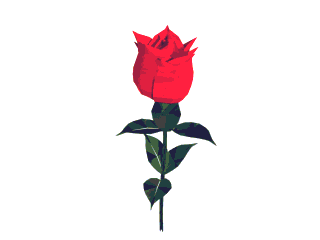 শ্রেণীঃ দশম
বিষয়ঃ উচ্চতর গণিত 
সময়ঃ ৫০ মিনিট
তারিখঃ 12-01-২০20 ইং
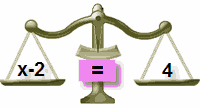 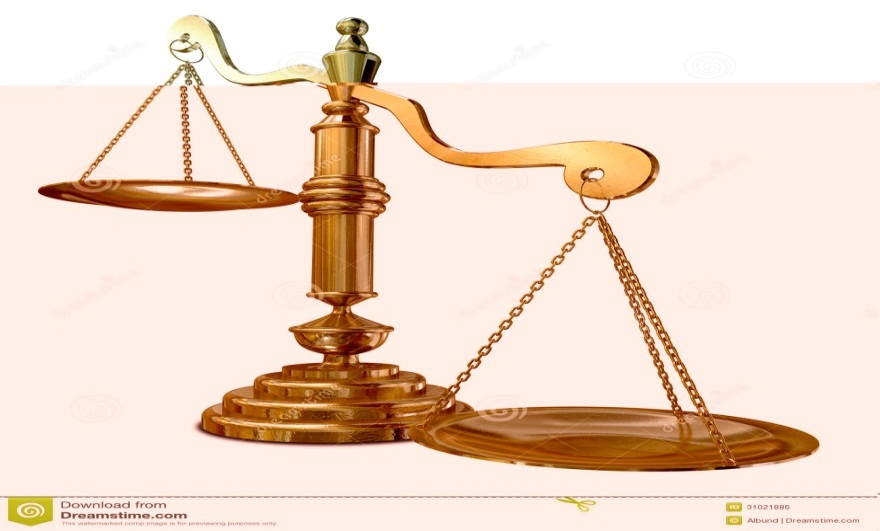 চিত্র গুলো লক্ষ কর
আজকের পাঠঃ  অসমতা
পাঠ শেষে শিক্ষার্থীরা ……….
১০
অসমতার সংজ্ঞা,চলক, ঘাত সম্পর্কে  আলোচনা করব ব্লাকবোর্ড ব্যবহার করে।
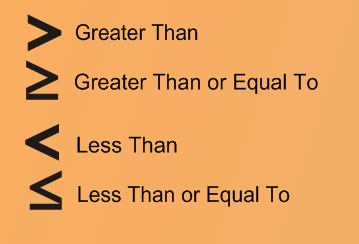 এগুলো অসমতার চিহ্ন
4
1+4+1
সুতরাং 6 > 4
একক কাজ
সময়ঃ ০৫ মিনিট
X+3>3
উত্তর মিলিয়ে নাও ১ ও ২নং ক্লিক করে।
০১। এখানে চলক কোনটি ?
x
১
০২। এখানে চলকের মাত্রা কত ?
X
X-1
2(X-1)
2(X-1)
6
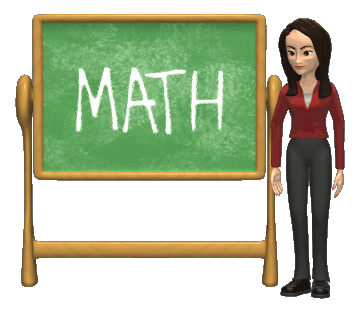 2(X-1)
6
সমস্যাটি সমসধান করে সংখ্যারেখায় প্রকাশ করি
সমাধানের জন্য নিচে ক্লিক করি
দলগত কাজ
3x-2 > 2x-1 অসমতাটি সমাধান কর এবং সংখারেখায় সমাধান সেট দেখাওঃ
মুল্যায়ন
০১। কোন পরীক্ষায় মোট নম্বর ১০০০ হলে, একজন পরীক্ষার্থীর প্রাপ্ত নম্বর     অসমতায় প্রকাশ কর ।
০২। ≤ চিহ্ন দ্বারা কি প্রকাশ পায় ।
                                                          x
                                
            -3       -2     -1        0      1      2      3     4       5                           
  উপরে চিত্রের আলোকে নিচের কোনটি সঠিক,  উত্তর দাও ।
ক)  x > 1       খ)  x<1   গ)  x ≤1      ঘ)  x ≠ 1
বাড়ির কাজ
এই ঘরের ক্ষেত্রফল ৪০ বর্গ মিটার। তা থেকে x মিটার দৈর্ঘ্য ও ৫ মিটার প্রস্থ বিশিষ্ট আয়তকার একটি দরজা আছে ।
১।  উদ্দীপকের আলোকে অসমতা গঠন কর ।
২। x  এর সম্ভাব্য মান নির্ণয় কর । 
৩। x  এর সমাধান সেট নির্ণয় করে সংখ্যারেখায় প্রকাশ কর ।
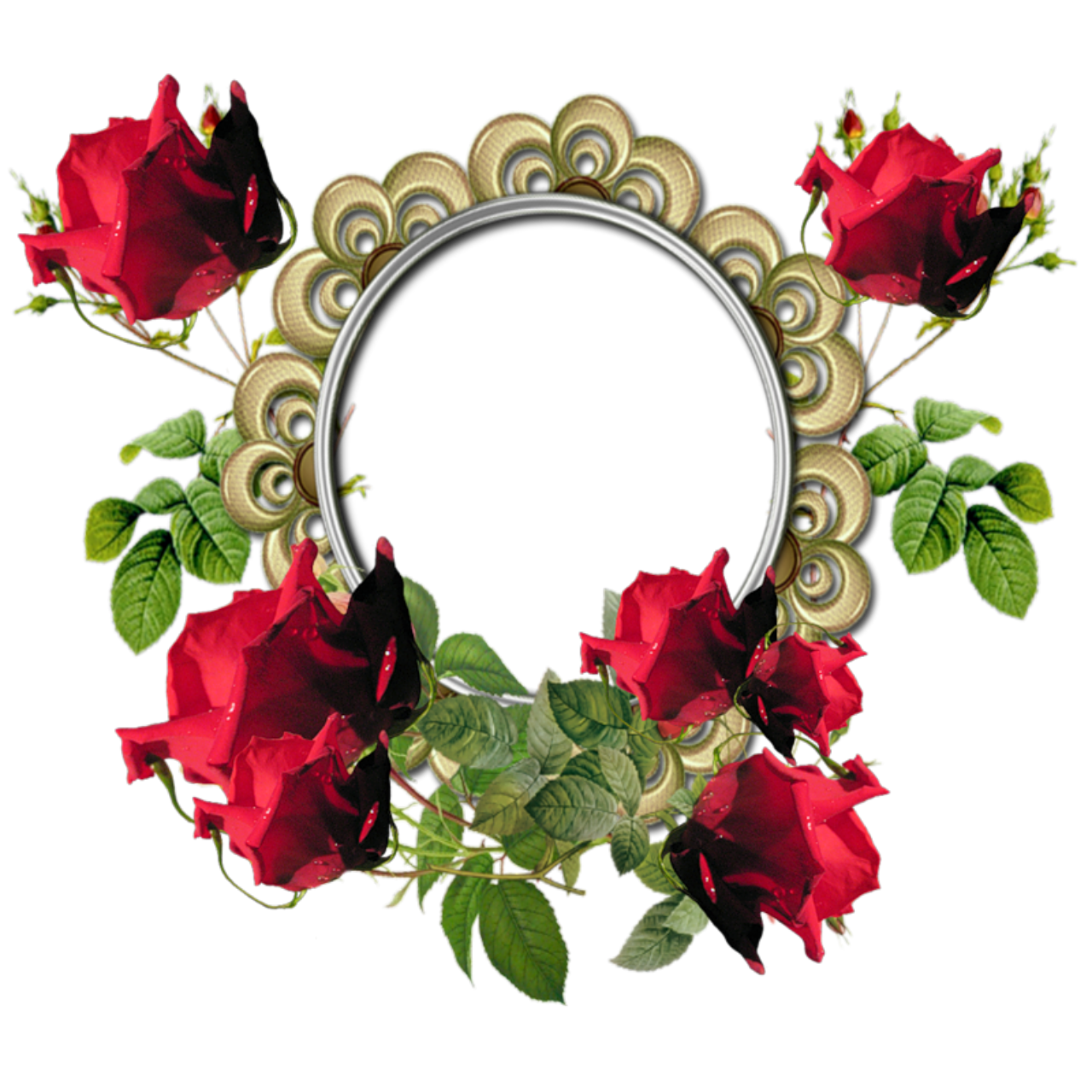 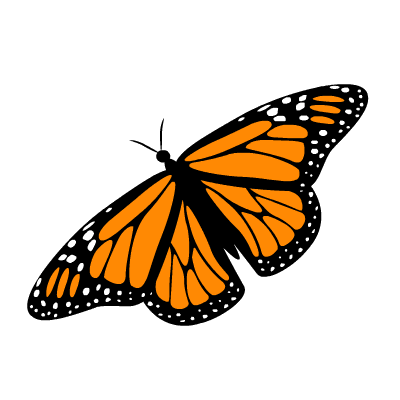 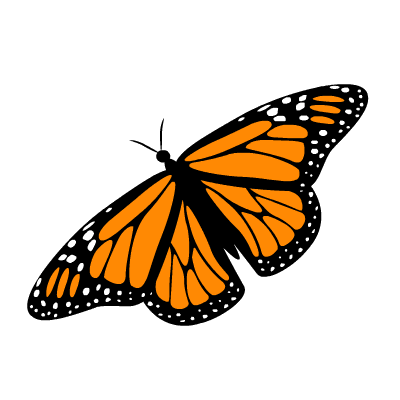 ধন্যবাদ